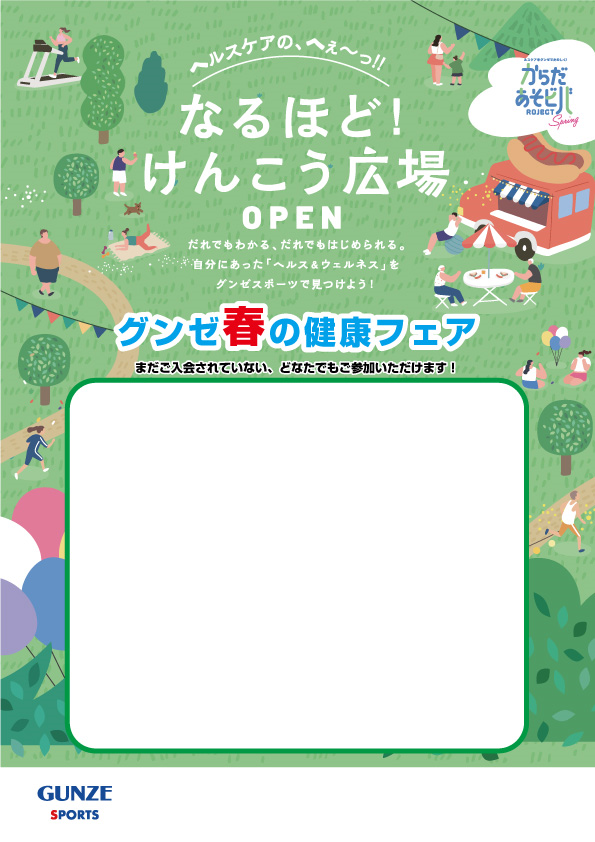 6/3(火) 　 14:40～15:00　 
　　　　　
　　　　 腰痛・肩こり予防・改善

6/24(火)    14:40～15:00　
     
                  腰痛・肩こり予防・改善
　　　

6/29(日)   10:00～15:00　
   
                  カラダ年齢測定
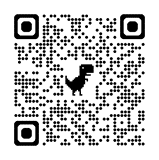 グンゼスポーツスカイガーディン
052-523-1726